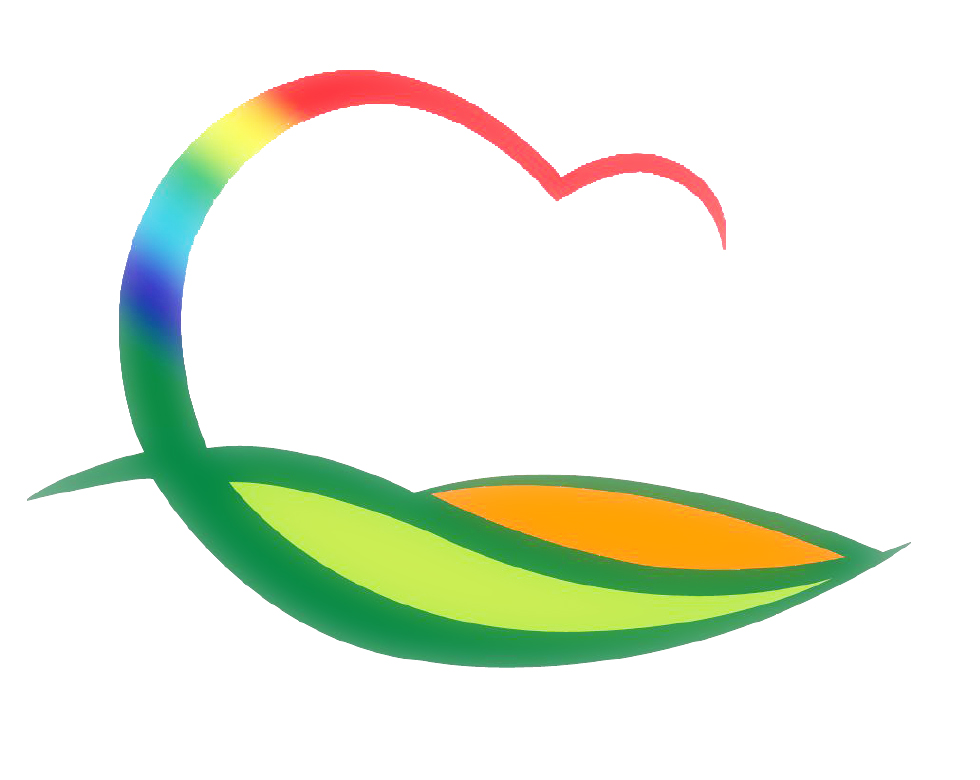 기획감사관
5-1. 제297회 영동군의회 제2차 정례회
12. 20.(월) 10:00 / 본회의장 
예산안 및 조례 제·개정안 의결 등

  5-2. 12월「찾아가는 무료 법률상담실」운영
12. 20.(월) 11:00 ~ 12:00 / 영동읍사무소 대회의실
상 담 관 : 명지성 고문변호사
상담내용 : 생활법률 및 각종 쟁송사건 관련 법률상담
5-3. 영동군 공직자윤리위원회 개최
12. 21.(화) 11:00 / 상황실 / 위원장 이영환 외 6명
2021년 수시 재산등록사항 심사 의결 등
5-4. 조례·규칙 심의회
12. 22.(수) 08:20 / 상황실
영동군 규칙의 제정과 개정·폐지 의견 제출 등에 관한 조례안 외 5건
5-5. 2021년 제3회 시군 감사 부서장 영상회의
12. 22.(수) 14:00 / 영상회의실 / 기획감사관 외 2명
2022년 충청북도 감사운영계획 등